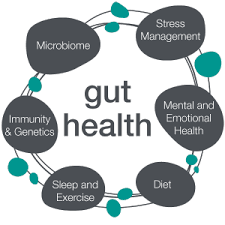 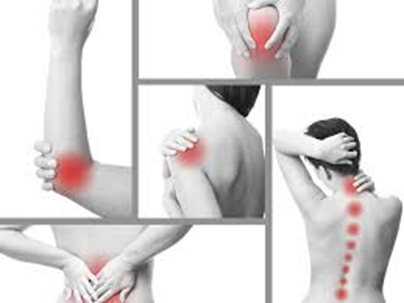 BIENVENIDOS
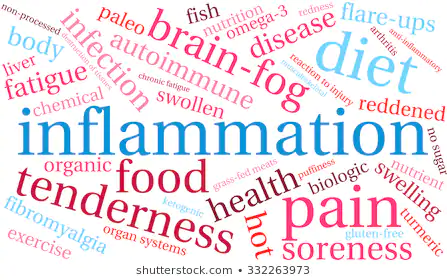 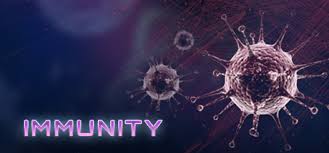 [Speaker Notes: Today is all about you and giving you information on…/ hoy todo es acerca de Ud y para darle informacion hacerca de …..

Improving Gut Health                                                        / mejorar tu Sistema digestivo  
Building your Immune System	                   / mejorar tu Sistema inmunologico
Giving solutions for Inflammation and Pain	                   / con soluciones para el dolor y la inflamacion]
INTRODUCCION AL BIENESTAR
[Speaker Notes: My name is…..]
Acerca de la compania
[Speaker Notes: This presentation is about our biggest division

Health and Nutrition]
Conozcamos un poco mas de cada uno
Por favor tome 30 segundos y diganos su….

1. Nombre
2. Donde vive
3. Su mayor preocupacion en cuestion de salud
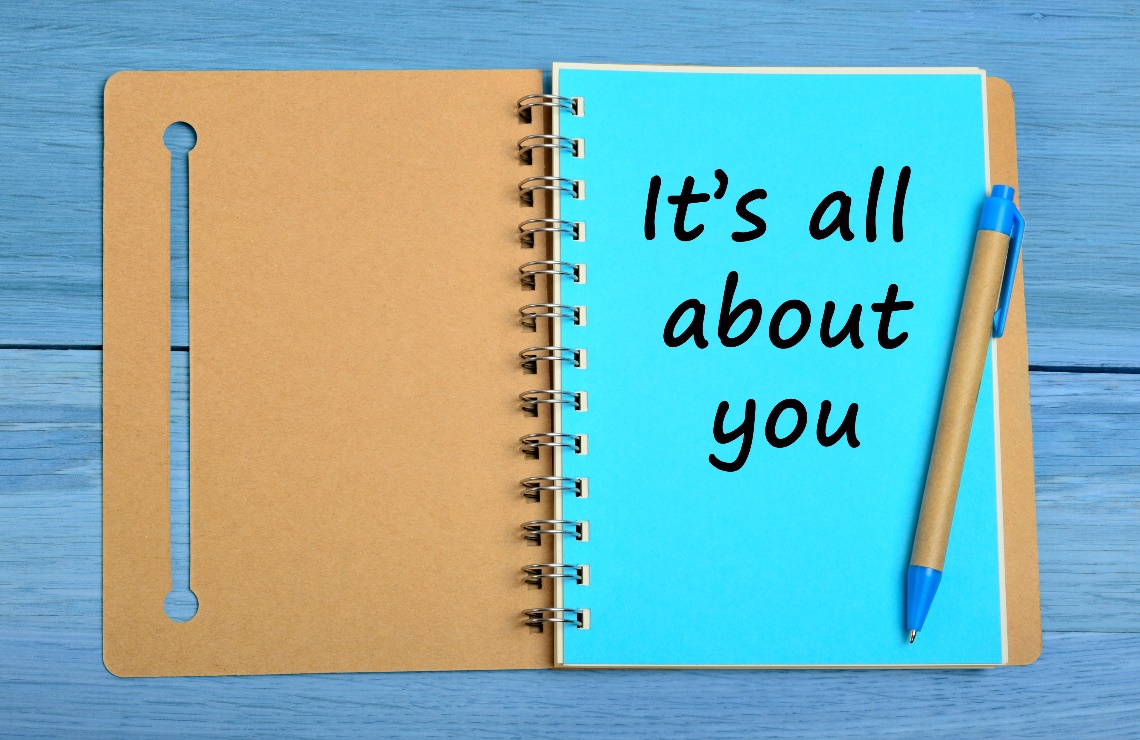 [Speaker Notes: “Today is all about YOU and getting to know you.”

Guest always share first 

Business Owners share favorite product and BRIEF why (20 sec)

Host shares: Background and 2 min testimonial]
Si tu no haces tiempo para tu salud y bienestar, te veras forzado hacer tiempo cuando estes enfermo
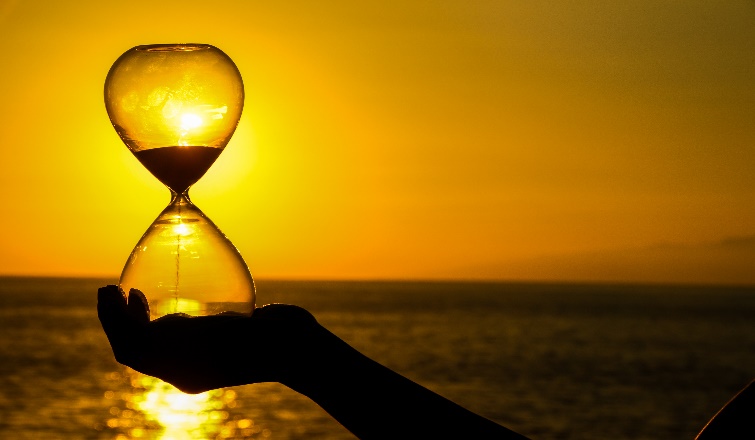 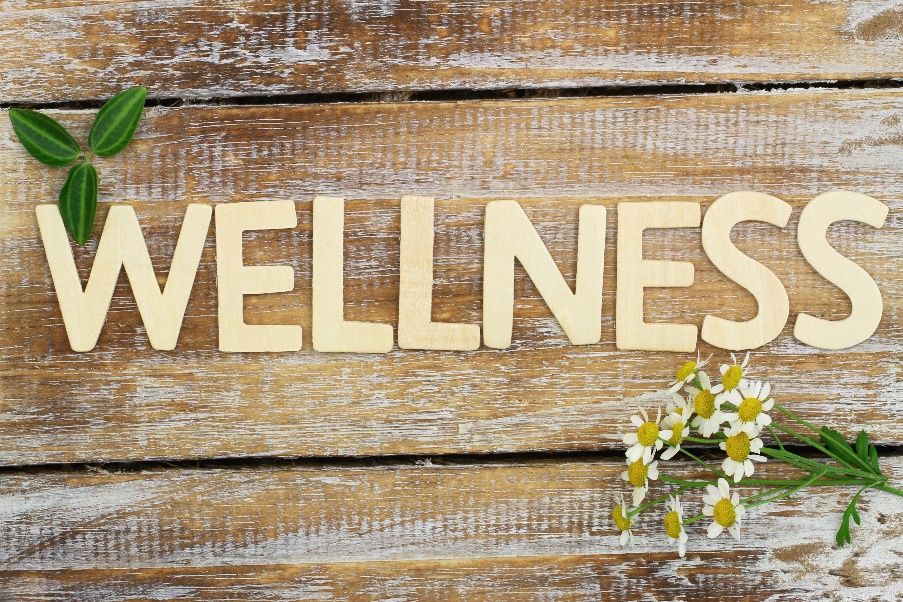 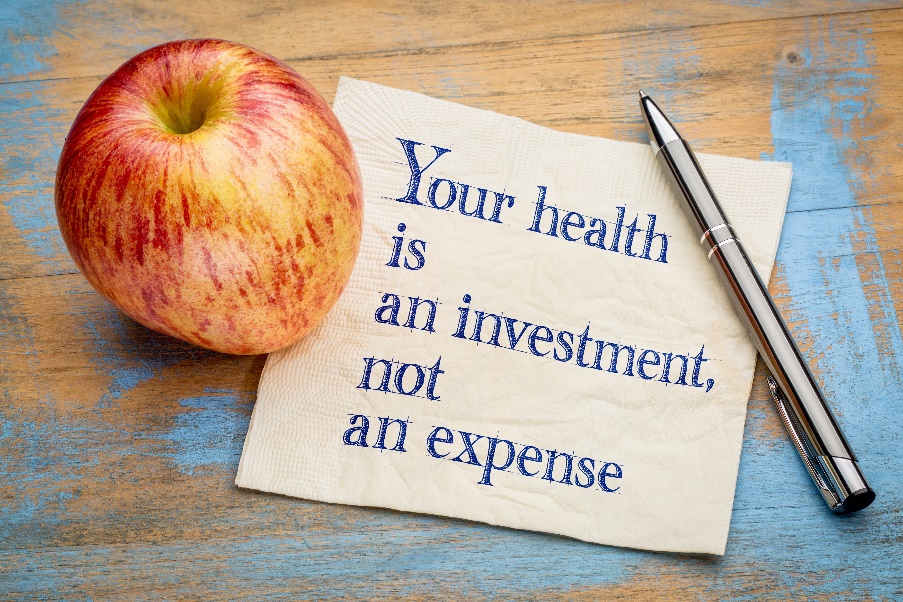 Vamos hacer una rapida encuesta para determiner su estado actual de salud
Encuesta de salud
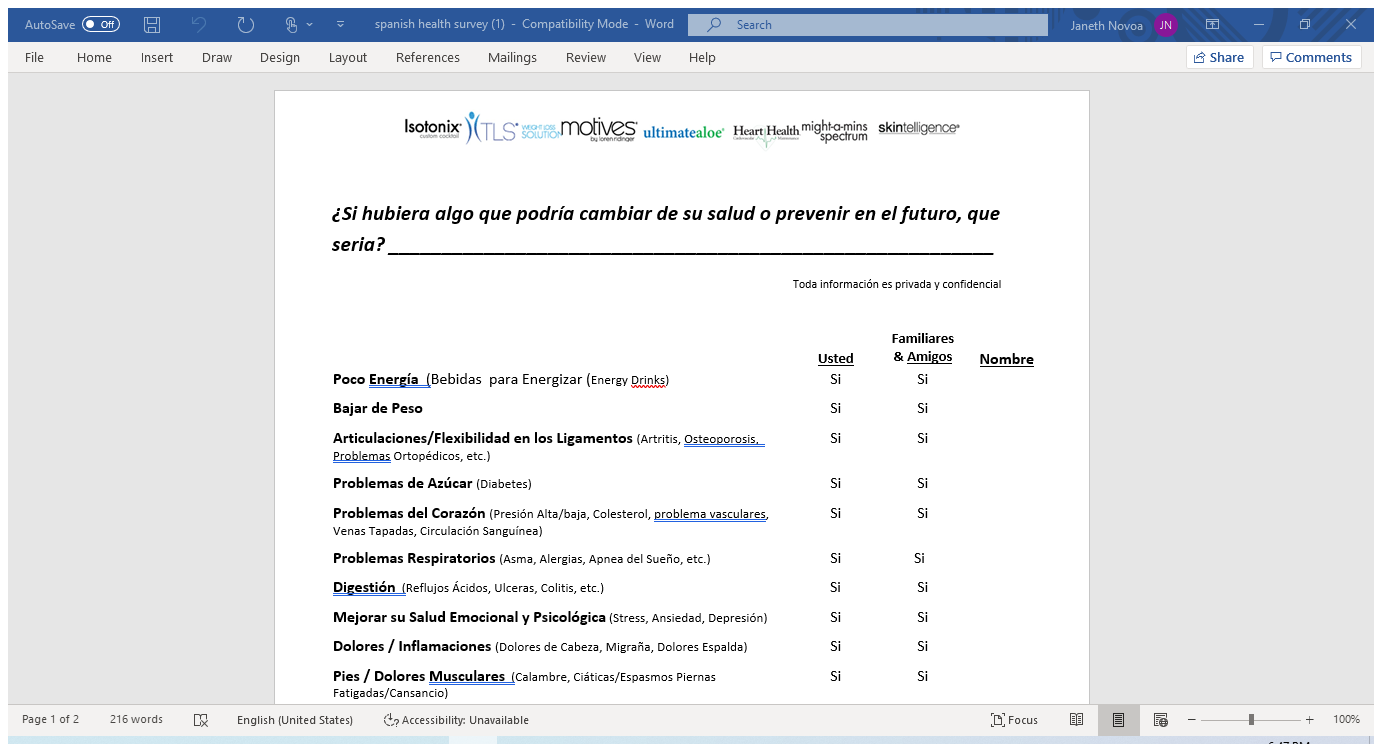 [Speaker Notes: This Survey is emailed to all guests:

Host or Co-Host reviews this Health Survey going over each line and asking 
“Who do you know”  Family or Friend

“The person who invited you on this call will follow up to review your completed survey”]
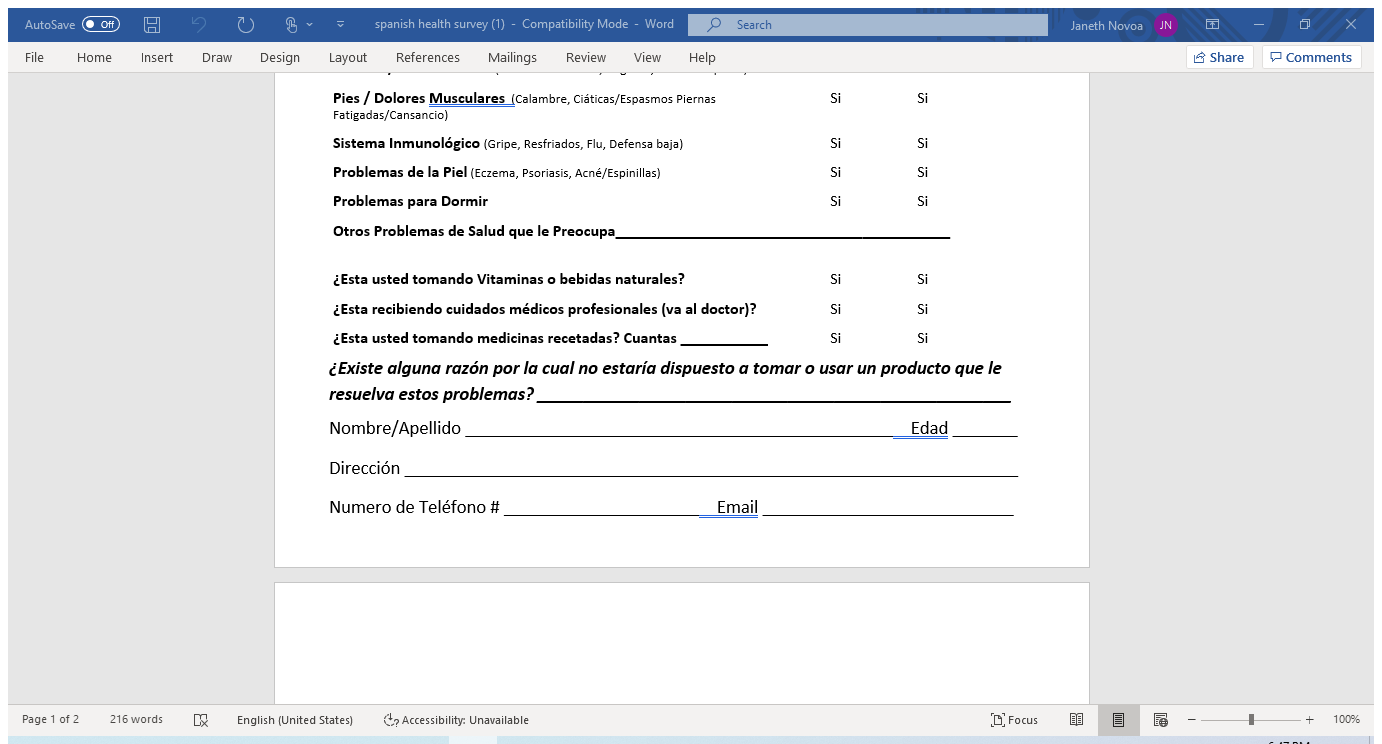 Porque muchas personas estan teniendo problemas de salud?
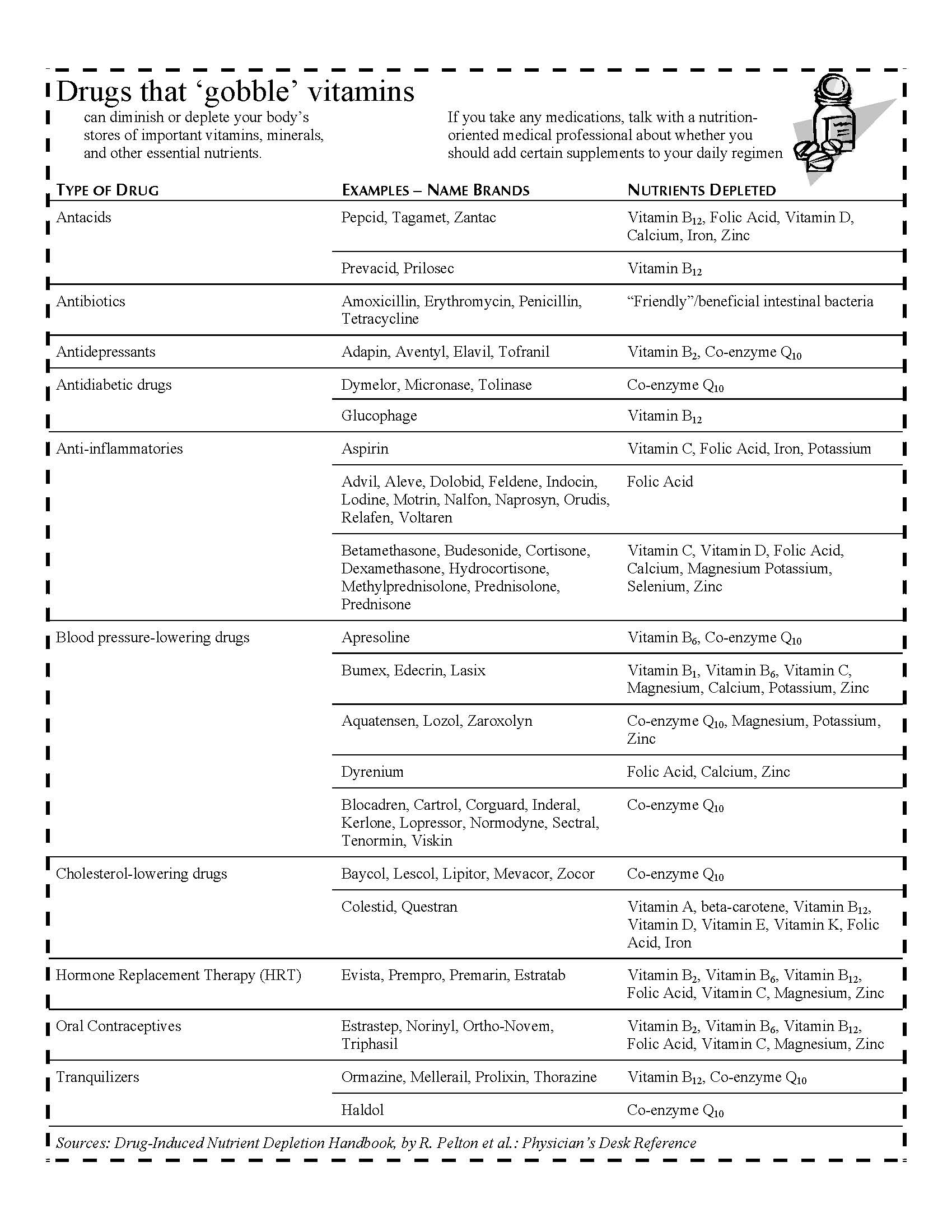 Productos farmaceuticos pueden desgastar nutrientes importantes
Anti-Depresivos - Vitaminas Bs, CoQ10

Ibuprofeno y medicionas sin receta  

Vitaminas Bs, Vitamina D, Calcio, Magnesio
    
Anticonceptivos  – Vitaminas Bs, Magnesio

Medicmentos para la diabetes  – Vitaminas Bs, Vitamina C, CoQ10

Antacidos - Vitaminas Bs, Vitamina D, Calcio
[Speaker Notes: When we get sick we have been taught to lean on phamarceuticals
   
We need to be aware that they can deplete critical nutrients in our bodies.]
Es importante que suplementos tomamos?
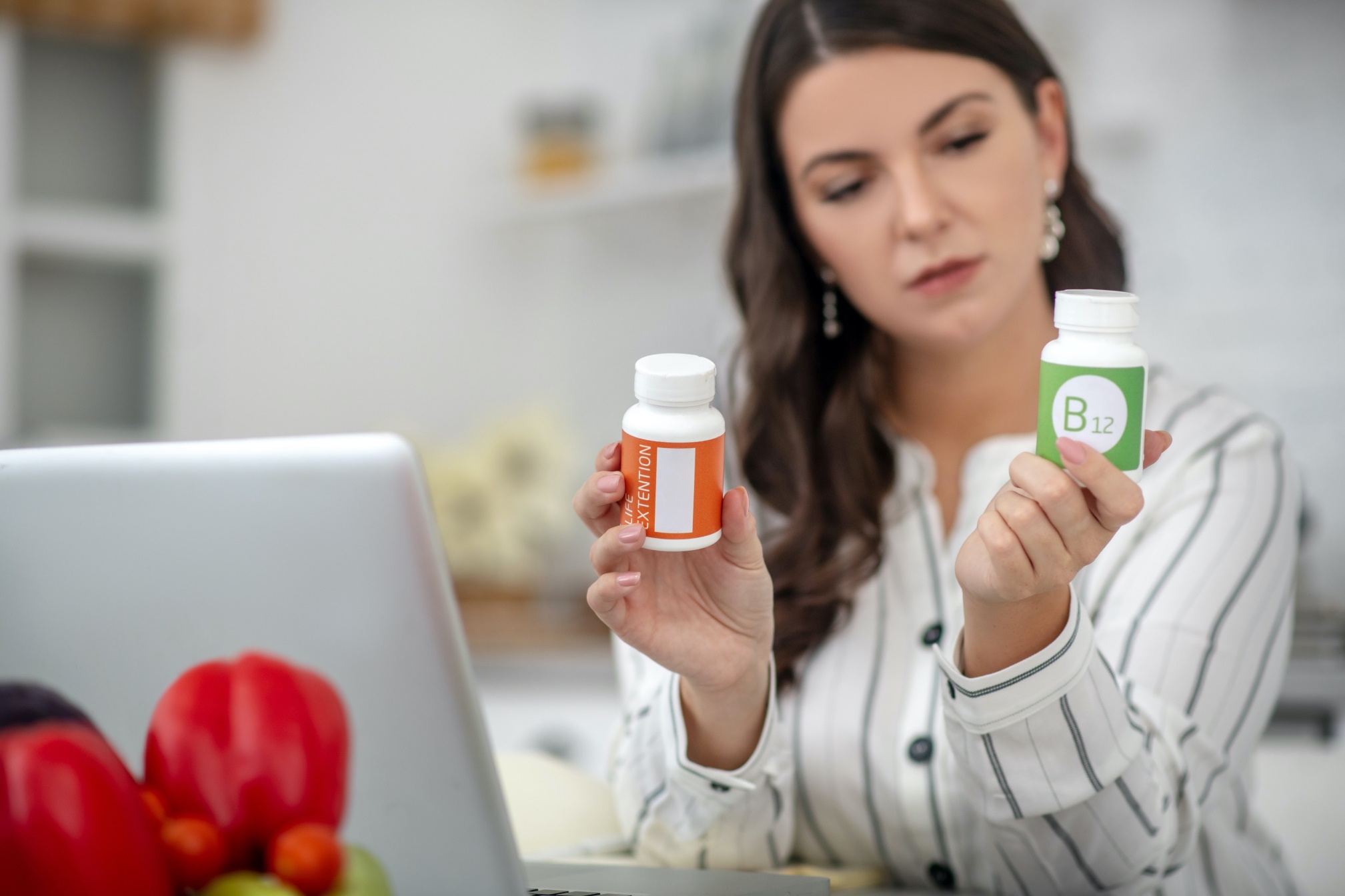 TOP 10 SUPLEMENTOS  SUGERIDOS
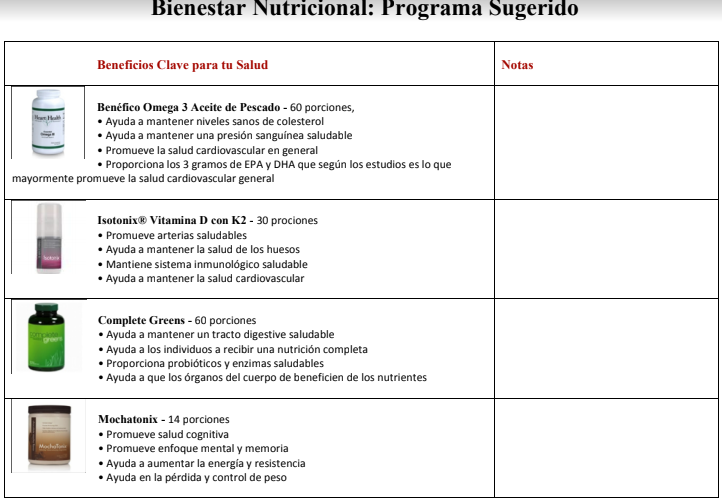 ALOE VERA *Mantien saludable al aparato digestivo*Promueve la curación normal*Mantiene un sistema inmunológico fuerte*Promueve una buena digestión
ENZIMAS DIGESTIVAS
ISOTONIX ENZIMAS DIGESTIVAS CON PROBIÓTICOS ayuda a mantener la salud del sistema digestivo. Su mezcla exclusiva de enzimas digestivas y probióticos le permite proteger la salud digestiva de manera simple y conveniente. Las enzimas digestivas ayudan a descomponer los alimentos para que el organismo pueda utilizar el espectro completo de los nutrientes que contienen; por su parte, los probióticos favorecen un ambiente saludable en el tracto intestinal. Este suplemento dietético está diseñado como un apoyo para la digestión y la óptima absorción de los nutrientes.*
https://www.youtube.com/watch?v=2nzXKMX-Cy0&list=PLD_fY5YxYNdGCPPDnqxkgoxPasOlQMm3j&index=36
[Speaker Notes: 2 Testimonials are planned ahead of time for any of the products mentioned in the video

We need to stop the video 4 times

After the Aloe at: 4:48 min.

B. Complex testimonial at 11:20 

Food into energy at 14:33

OPC3 Testimony at 16:52]
Wellness101video.com
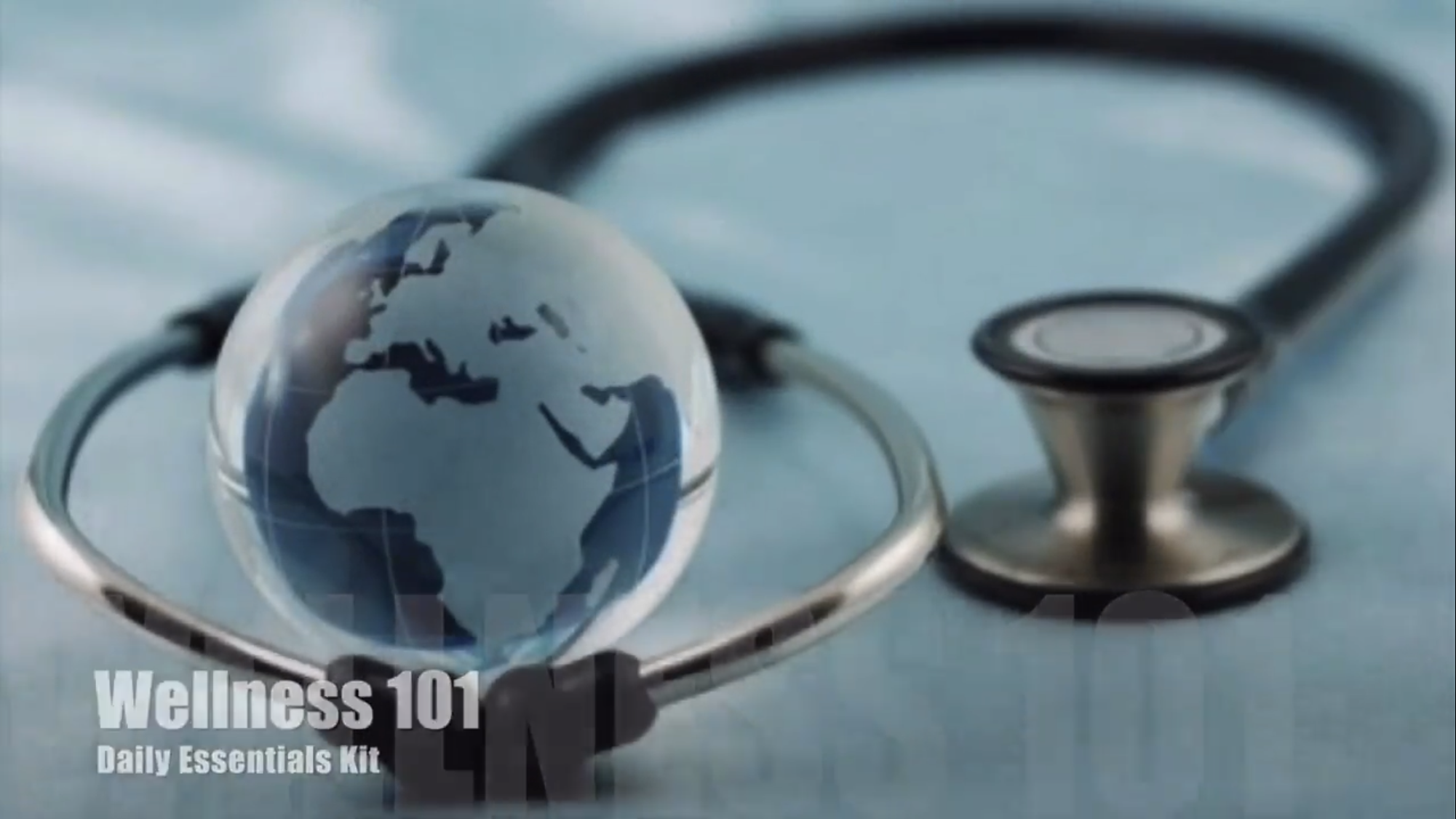 [Speaker Notes: 2 Testimonials are planned ahead of time for any of the products mentioned in the video

We need to stop the video 4 times

After the Aloe at: 4:48 min.

B. Complex testimonial at 9:50 

Food into energy at 13:00

OPC3 Testimony at 15:22]
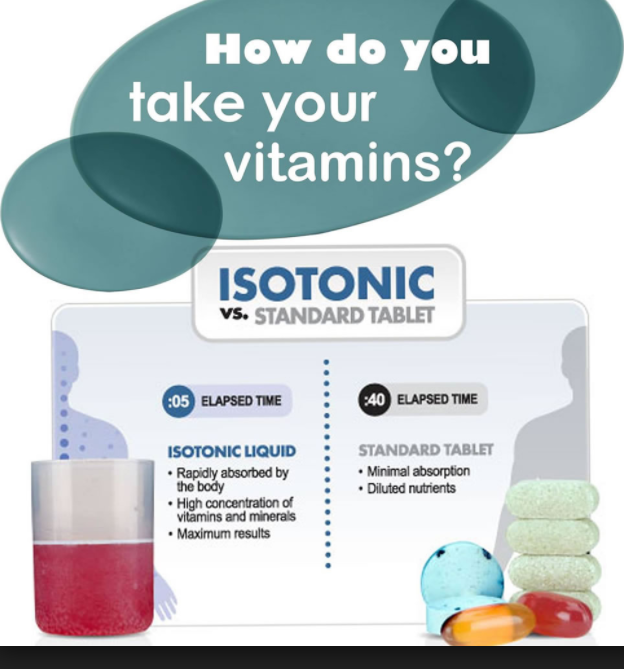 [Speaker Notes: Cuando el suplemento se toma en forma isotónica y antes de las comidas:

El estómago no tiene que digerirlo, ni procesarlos utilizando los ácidos digestivos.

El tiempo que pasa en el estómago, conocido como tiempo de vaciado gástrico, es reducido significativamente, llevando los nutrientes al lugar donde son absorbidos en minutos, no en horas.

Los nutrientes llegan al intestino delgado en una mayor concentración permitiéndole una mejor y más eficiente absorción. 

Todos estos factores permiten mayor y mejor eficiencia en la distribución de los nutrientes en el intestino delgado, en donde ocurre la mayor parte de la absorción.]
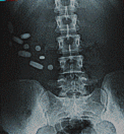 La Absorcion es importante
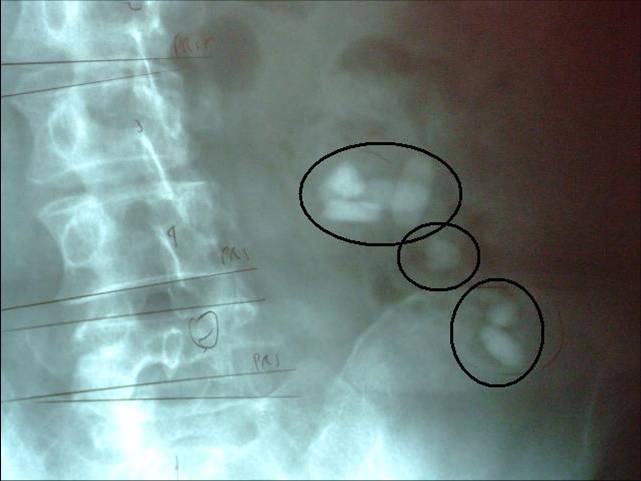 [Speaker Notes: Maximizan la entrega y la disponibilidad de todos los nutrientes que usted consume, de manera que nada se queda en el intestino grueso como las pastillas o tabletas sin digerir – las que muchas veces se pueden ver en las radiografías (en el caso de las tabletas de calcio).]
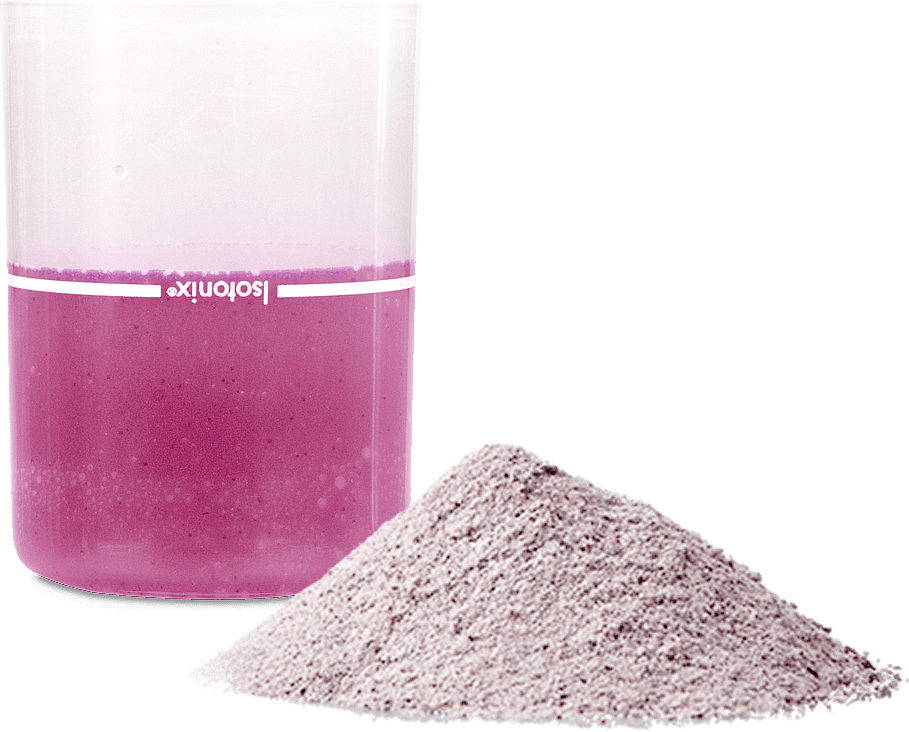 Los suplementos Isotonix Son efectivos, sencillos y deliciosos!
 
Tomando sus vitaminas maximisas la absorcion!
Conoces tus niveles de Vitmaina D?Niveles bajos de  Vitamina D pueden contribuir a factores como
[Speaker Notes: A Co-Host can present Vitamin D with testimony

For optimal health normal range of Vitamin D Levels should be between 30-70

This can be determined by a simple blood test from your Health Professional]
Vitamina D3 con  k2
Vitamina K2 and D3 trabajan en conjunto para la maxima absorcion de calcio y su utilizacion. 

La vitamina D juega un papel importante en la salud ósea y del corazón y en las funciones del sistema inmunitario mientras contribuye, junto con la vitamina K, a la absorción normal de calcio y a mantener las arterias saludables

5000 IU of Vitamin D3
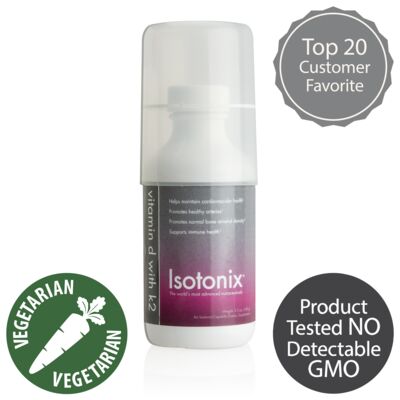 Isotonix® Kit de Esenciales Diarios
Contiene 
Isotonix OPC-3, Multivitamina,  Complex-B activado, and  Calcio 

Provee  Vitaminas and Minerales
Salud Cardiovascular
Sistema inmunologico
Energia  and buen estado de animo 
Manejo de estres

          arpoximadamente   $2.00  diarios
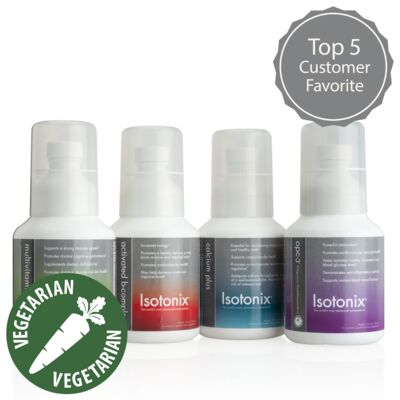 [Speaker Notes: The suggested retail is …..

A special offer should be shared that we can guarantee this price by you going on auto-ship and include free shipping to ensure a great foundation and low price. 

Remember, manually, you can offer an additional 5 to 10 percent discount for autoships from your back office. 

This is just to remember for leverage because a customer on autoship is a guaranteed sale.]
Paquetes de esenciales diarios        (30 sobres)

Te gusta lo conveniente y senciollo?
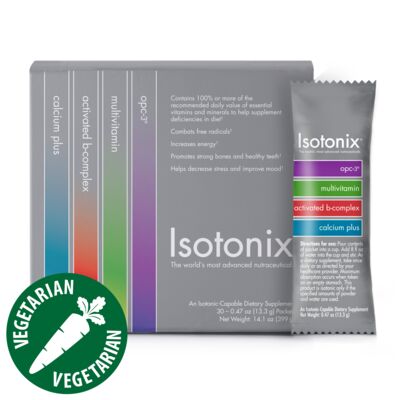 Cada paquete contiene  una  toma de OPC-3, Multivitamin, Calcio, and     Complexjo Bsolo anada 8 onzas de agua  y listo aproximadamente  $2.50 por dia
[Speaker Notes: Gracias a los cuatro suplementos esenciales: Isotonix OPC-3®, Isotonix Multivitamin, Isotonix Activated B-Complex y Isotonix Calcium Plus se propicia una buena salud a largo plazo y una nutrición óptima.]
1
2
3
El siguiente paso a tomar esContacte a la persona quien lo invito a esta presentacion para analizar su respuestasn en su encuesta
Tiene alguien quien se pueda beneficar de esta informacion? 
Por favor dejenos saber!
Obtenga las respuestas a sus preguntas
Ordene los productos que elija.
Estaremos realizando futuros seminarios. Le gustaria obtener mas informacion?
[Speaker Notes: The CLOSE is the key to helping people make a decision that is good for them
Review the top 3 choices:
Suggested Special for ordering TODAY: 10% discount  for attending
A bottle of Aloe at half price when they order Daily Essentials  Kit or Packets]
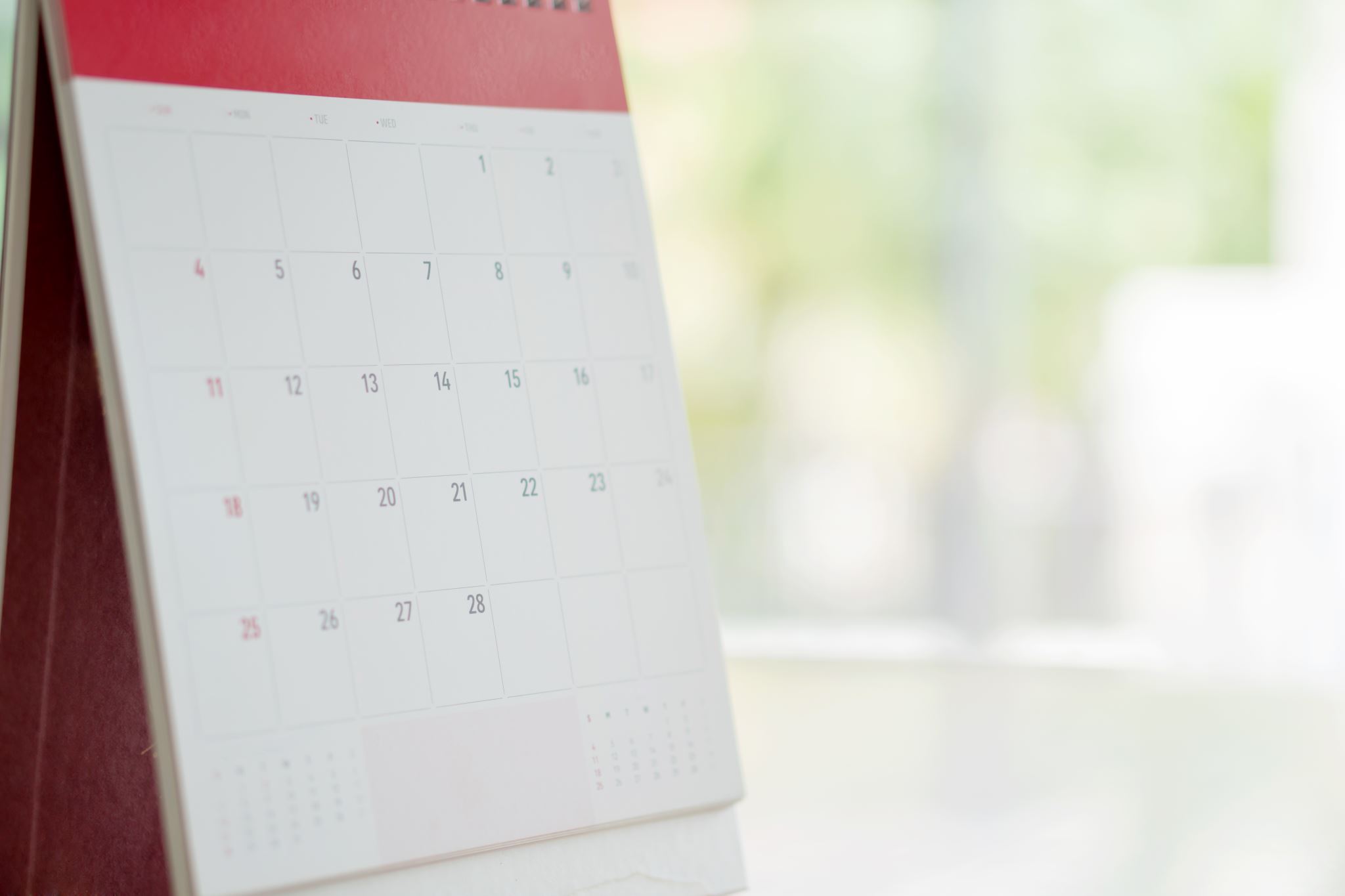 Nada es más Valioso que su Salud!
Es su responsabilidad.

¡Comience su Camino Hacia una Salud Óptima Hoy Mismo!
[Speaker Notes: Thank you to our host]